The Door of My Lips
God, lead me through the maze of lies and dishonesty.
Ephesians 4
Date:



Time:



Location:
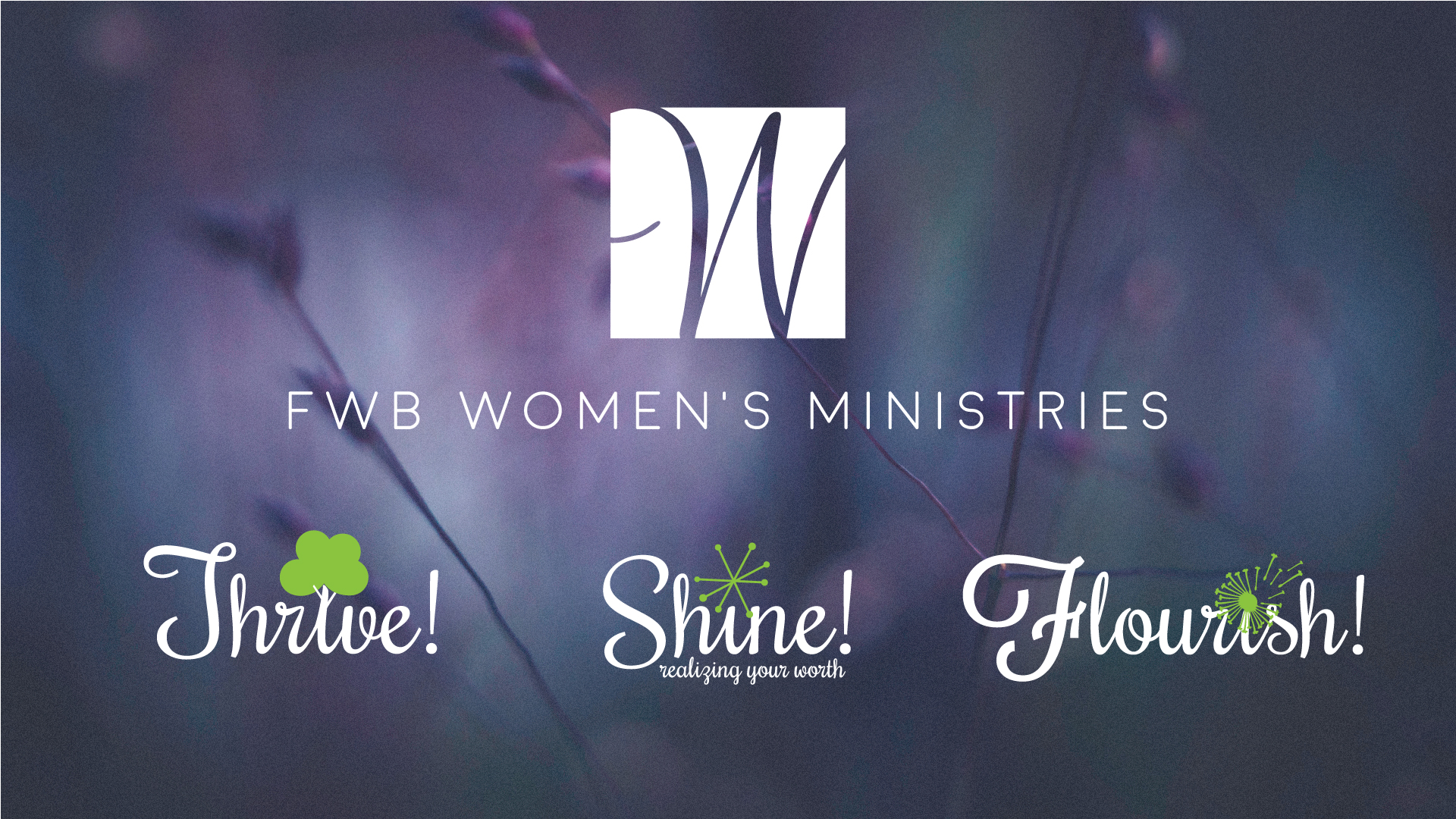